Nào cùng
KHỞI ĐỘNG
Check QR
BÀI 23 
TỔ CHỨC CƠ THỂ ĐA BÀO
[Speaker Notes: Các em chú ý khi gặp biểu tượng sau thì các em sẽ ghi bài.]
BÀI 23 
TỔ CHỨC CƠ THỂ ĐA BÀO
NỘI DUNG BÀI HỌC
1
CÁC CẤP TỔ CHỨC CỦA CƠ THỂ ĐA BÀO
TỪ TẾ BÀO TẠO THÀNH MÔ
2
3
TỪ MÔ TẠO THÀNH CƠ QUAN
4
TỪ CƠ QUAN TẠO THÀNH HỆ CƠ QUAN
[Speaker Notes: Các em chú ý khi gặp biểu tượng sau thì các em sẽ ghi bài.]
BÀI 23 
TỔ CHỨC CƠ THỂ ĐA BÀO
MỤC TIÊU BÀI HỌC
[Speaker Notes: Các em chú ý khi gặp biểu tượng sau thì các em sẽ ghi bài.]
BÀI 23: TỔ CHỨC CƠ THỂ ĐA BÀO
I. CÁC CẤP TỔ CHỨC CỦA CƠ THỂ ĐA BÀO
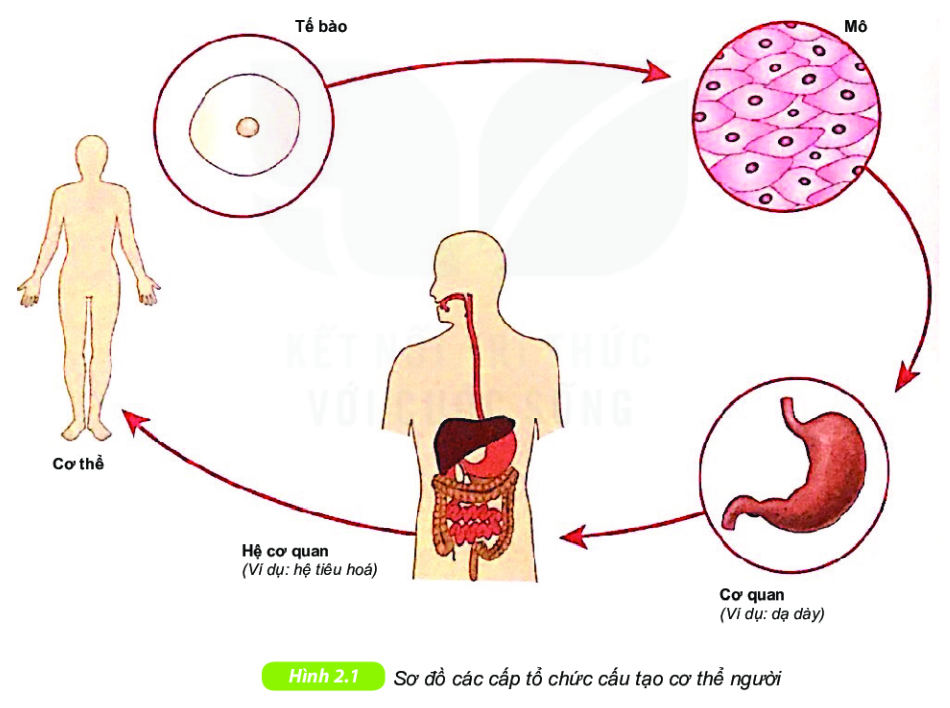 BÀI 23: TỔ CHỨC CƠ THỂ ĐA BÀO
I. CÁC CẤP TỔ CHỨC CỦA CƠ THỂ ĐA BÀO
Mô
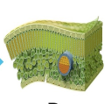 Hãy đọc tên các cấp tổ chức của cơ thể thực vật?
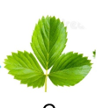 Cơ quan
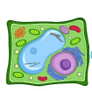 Tế bào
Hình trên thể hiện nội dung gì
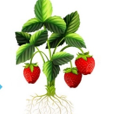 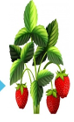 Cơ thể
Hệ cơ quan
SƠ ĐỒ CÁC CẤP TỔ CHỨC CẤU TẠO CƠ THỂ THỰC VẬT
BÀI 23: TỔ CHỨC CƠ THỂ ĐA BÀO
I. CÁC CẤP TỔ CHỨC CỦA CƠ THỂ ĐA BÀO
Tế bào
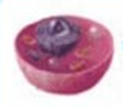 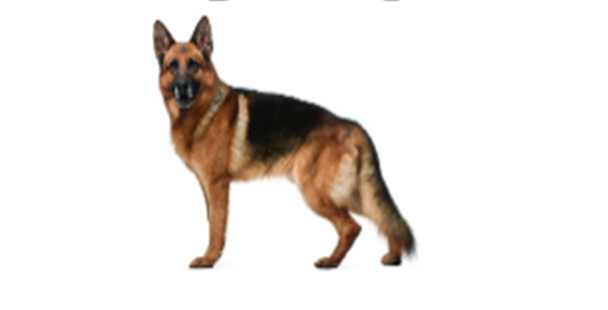 Cơ thể
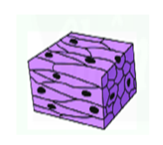 Mô
Hãy trình  bày  sơ đồ các cấp tổ chức của cơ thể động vật?
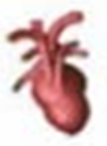 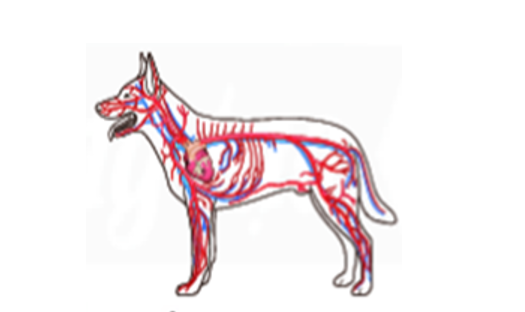 Cơ quan
Hệ cơ quan
SƠ ĐỒ CÁC CẤP TỔ CHỨC CẤU TẠO CƠ THỂ ĐỘNG VẬT
BÀI 23: TỔ CHỨC CƠ THỂ ĐA BÀO
KHỞI ĐỘNG
Mảnh ghép hoàn hảo
Nhiệm vụ: Từ tên các cấp tổ chức của cơ thể đa bào có trong tranh. Hãy ghép thành sơ đồ thể hiện mối quan hệ giữa các cấp tổ chức của cơ thể đa bào từ thấp đến cao, học sinh dùng nam châm gắn tranh lên bảng. 
- Hình thức:Mỗi nhóm cử 1 thành viên tham gia. 
- Thời gian: 2 phút
- Điểm: 2 điểm/ 1 đáp án (tranh) đúng.
Cơ quan
Tế bào
Hệ cơ quan
Cơ thể
Mô
BÀI 23: TỔ CHỨC CƠ THỂ ĐA BÀO
I. CÁC CẤP TỔ CHỨC CỦA CƠ THỂ ĐA BÀO
Mô
Tế bào
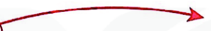 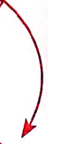 Cơ thể
Cơ quan
Hệ cơ quan
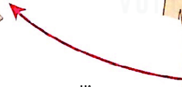 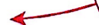 KẾT LUẬN
- Trong cơ thể đa bào cấp tổ chức từ thấp đến cao: Tế bào → Mô → Cơ quan → Hệ cơ quan → Cơ thể.
Có 3 loại tế bào có hình dạng khác nhau tương ứng với các nhóm tế bào khác nhau. Hãy lựa chọn để ghép hình ảnh sao cho phù hợp
BÀI 23: TỔ CHỨC CƠ THỂ ĐA BÀO
II. TỪ TẾ BÀO TẠO THÀNH MÔ
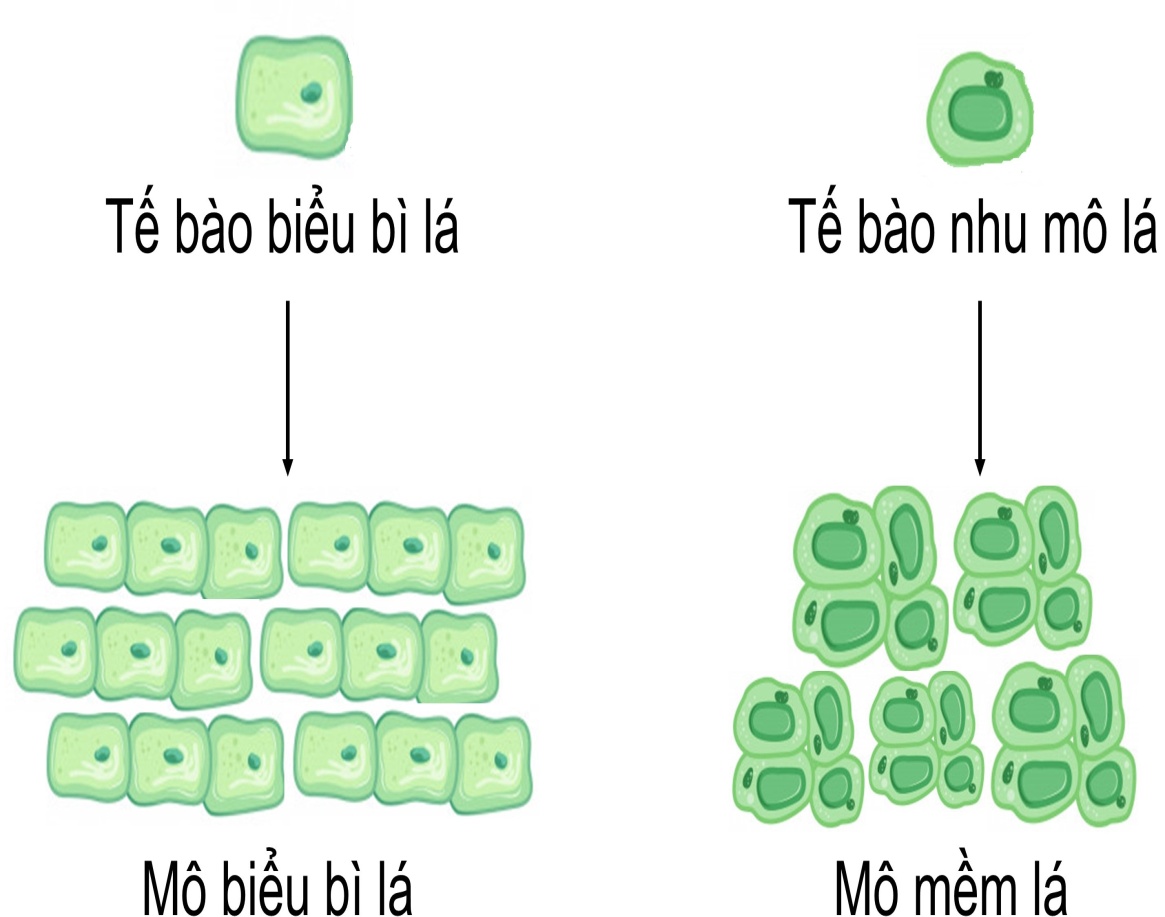 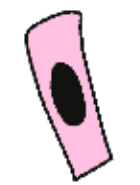 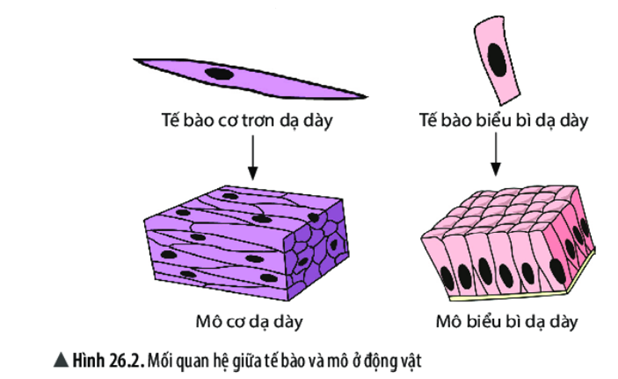 HÌNH 1
HÌNH 2
HÌNH 3
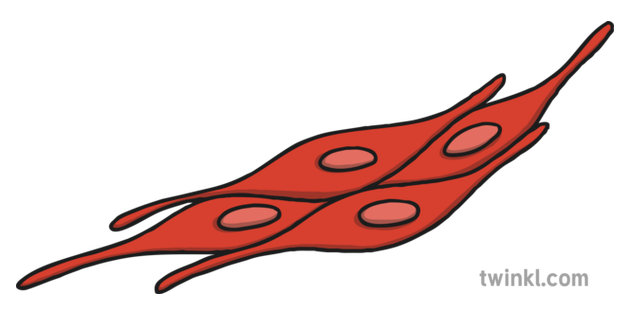 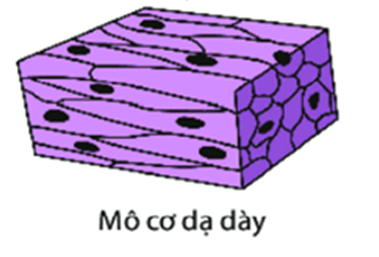 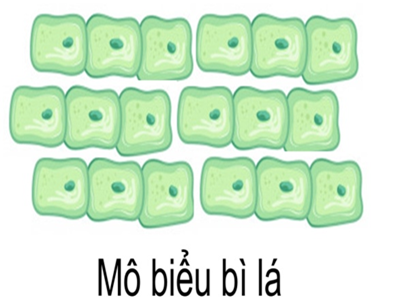 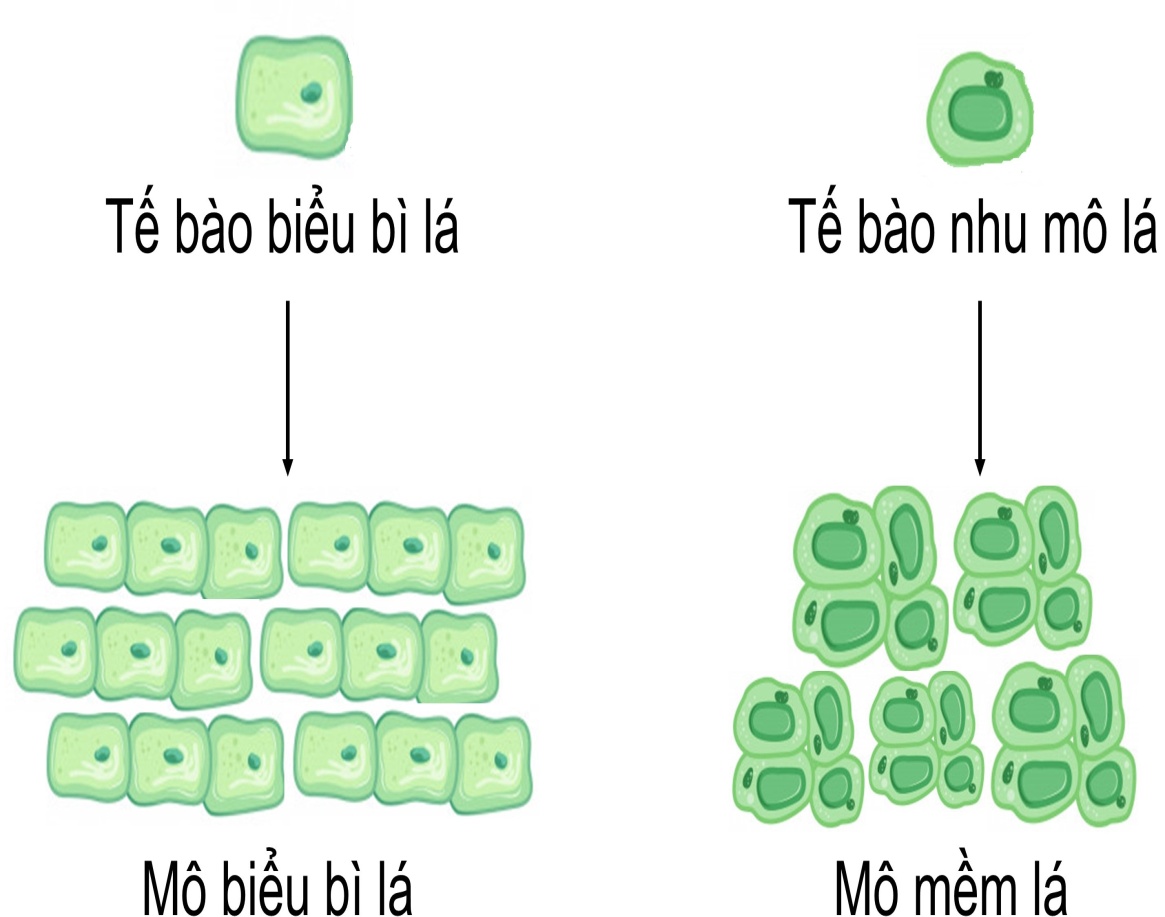 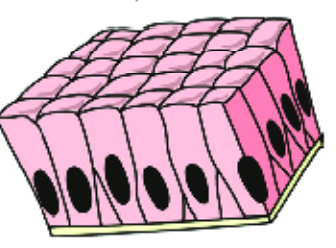 a
e
c
b
d
BÀI 23: TỔ CHỨC CƠ THỂ ĐA BÀO
II. TỪ TẾ BÀO TẠO THÀNH MÔ
Mô xốp lá
Tế bào 
Nhu mô lá
Mô cơ dạ dày
Tế bào 
Biểu bì dạ dày
Tế bào 
Cơ trơn dạ dày
Mô biểu bì 
dạ dày
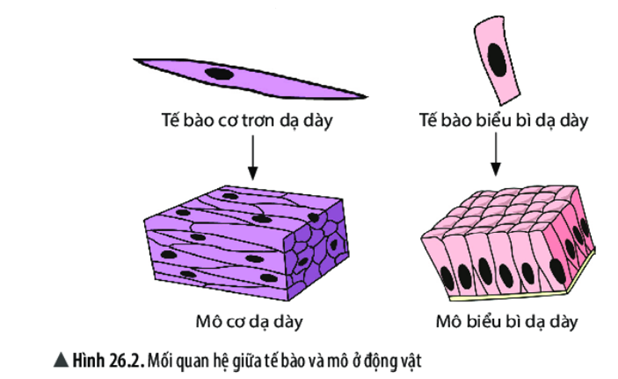 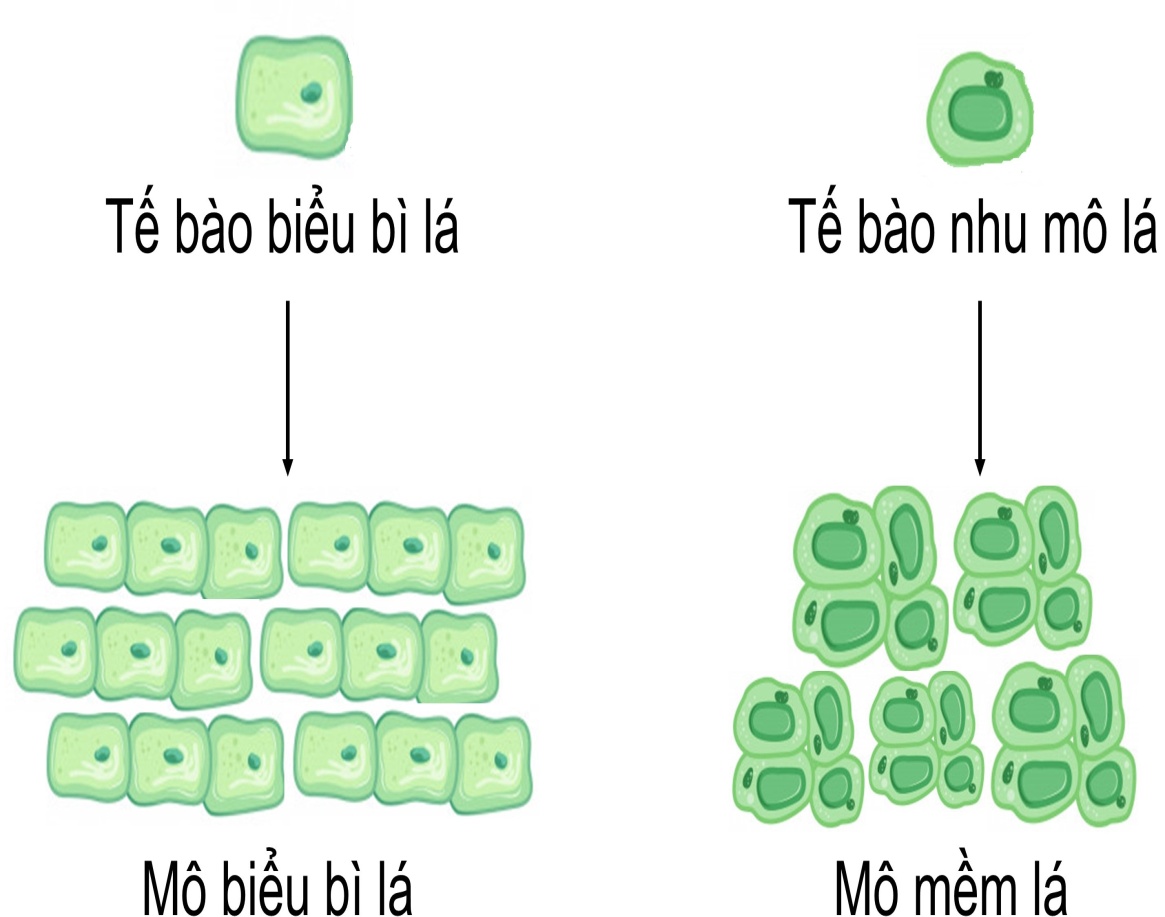 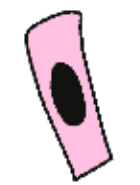 HÌNH 1
HÌNH 3
HÌNH 2
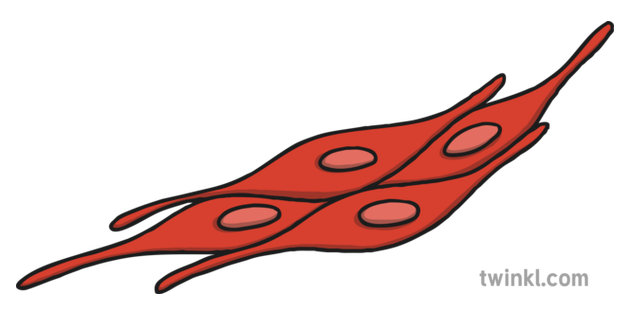 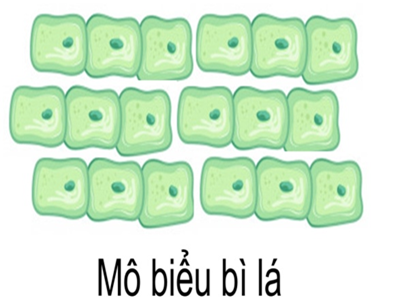 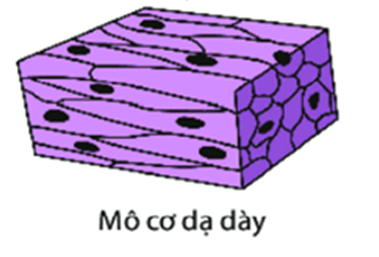 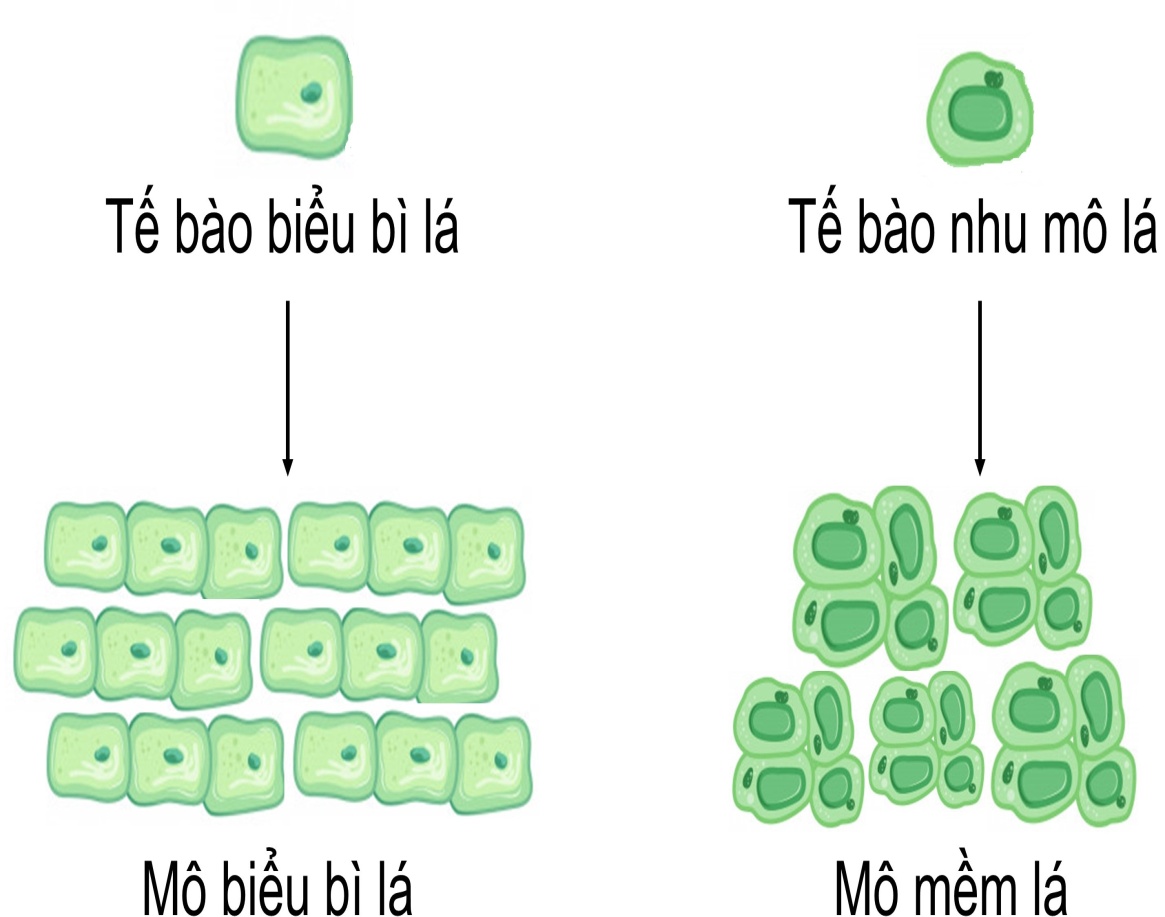 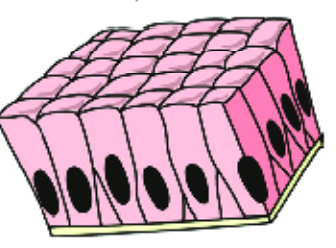 a
e
c
d
b
BÀI 23: TỔ CHỨC CƠ THỂ ĐA BÀO
I. CÁC CẤP TỔ CHỨC CỦA CƠ THỂ ĐA BÀO
II . TỪ TẾ BÀO TẠO THÀNH  MÔ
Tế bào
Tế bào
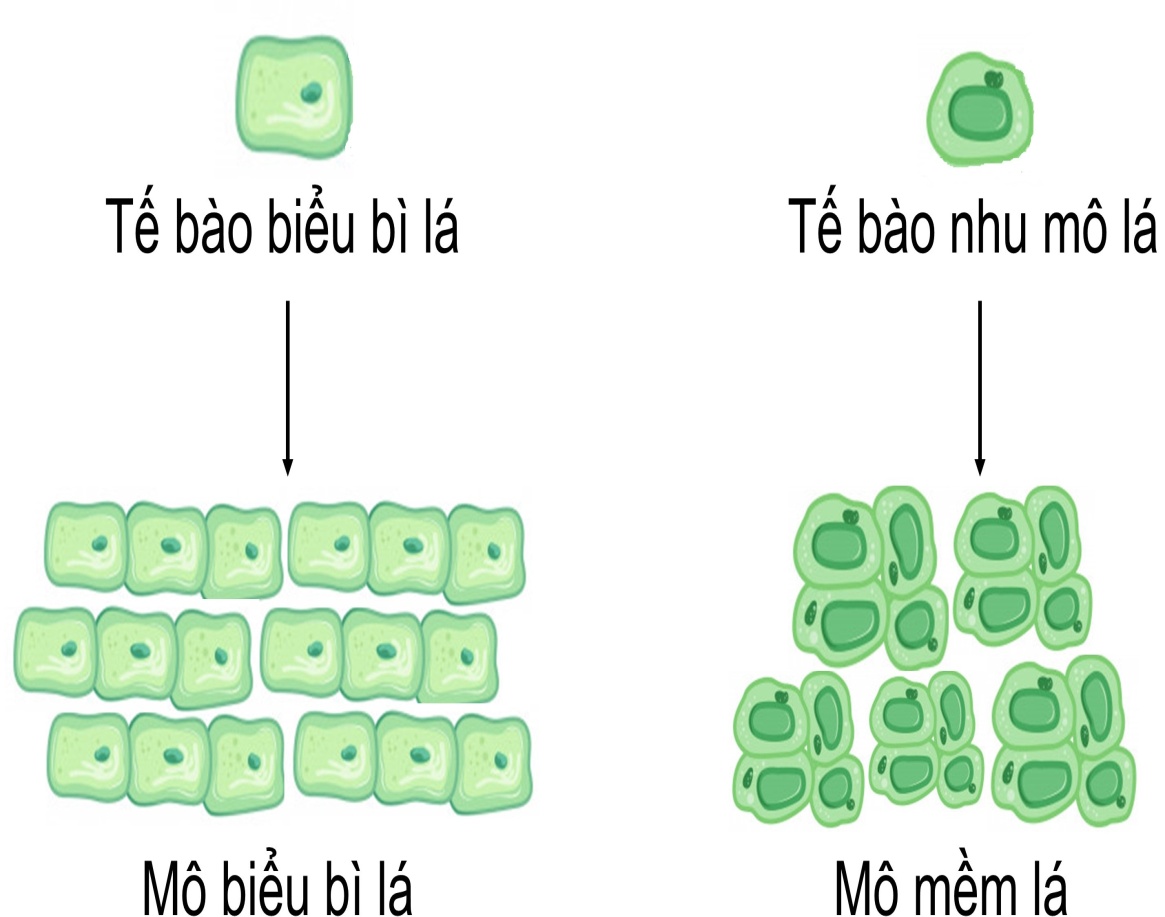 Tế bào
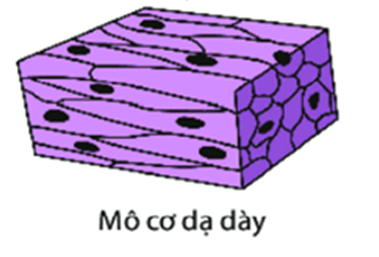 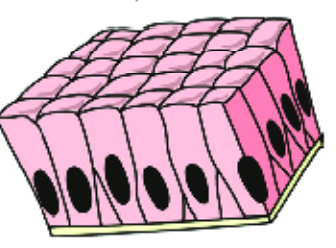 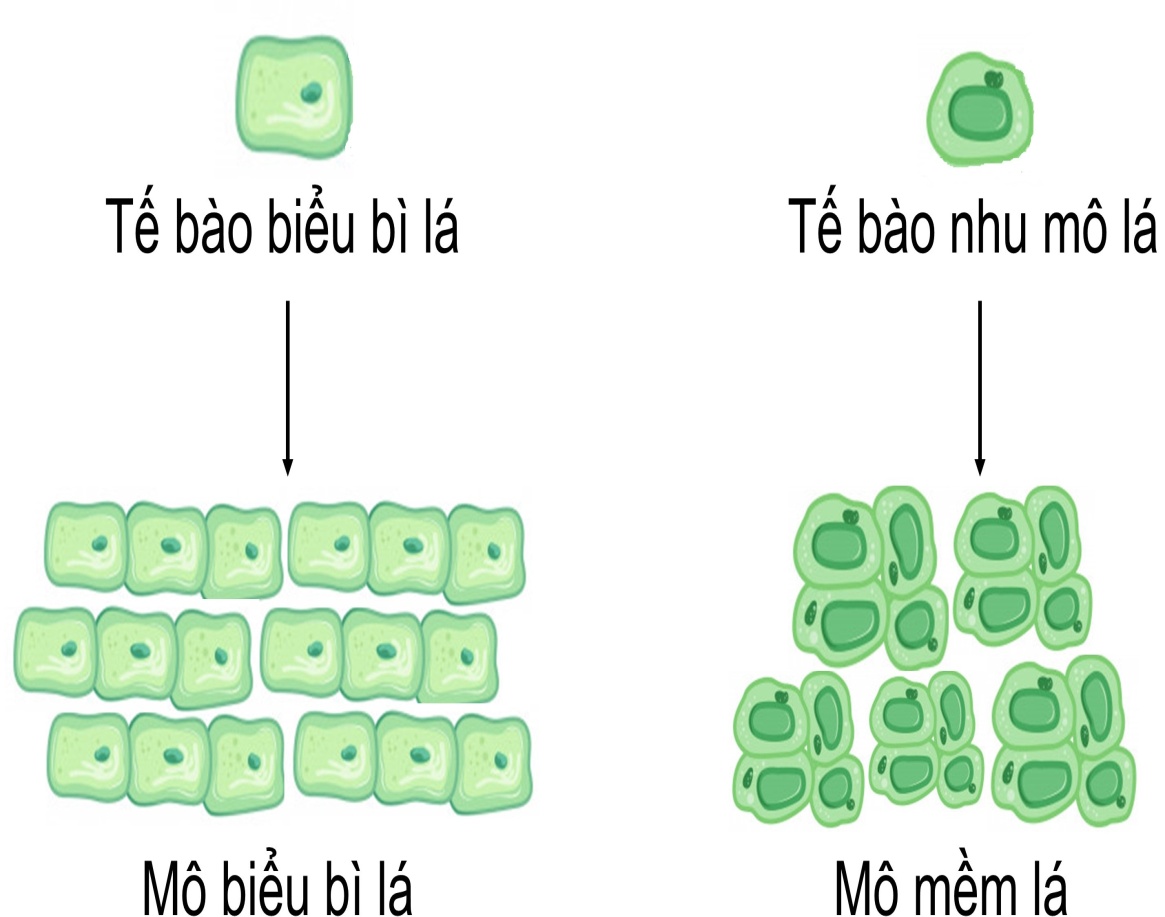 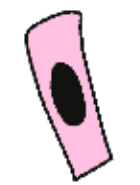 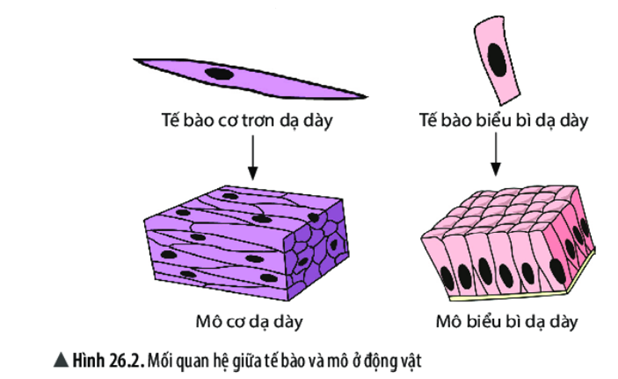 Mô
Mô
Mô
Câu 1. Nhận xét về hình dạng và cấu tạo các tế bào hình thành nên mỗi loại mô?
- Các tế bào hình thành nên mỗi loại mô có hình dạng, cấu tạo giống nhau.
BÀI 23: TỔ CHỨC CƠ THỂ ĐA BÀO
Cho biết mô là gì?
I. CÁC CẤP TỔ CHỨC CỦA CƠ THỂ ĐA BÀO
II . TỪ TẾ BÀO TẠO THÀNH  MÔ
Tế bào
Tế bào
Tế bào
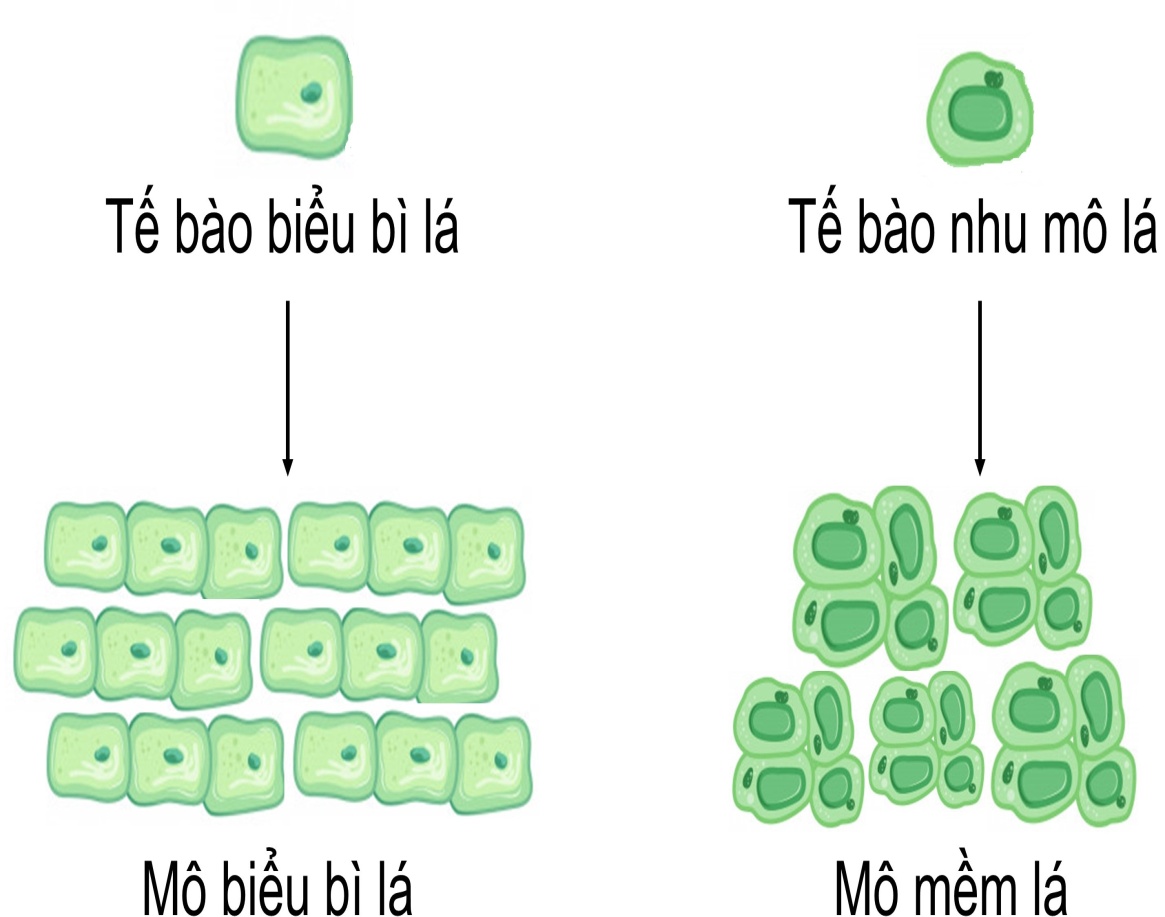 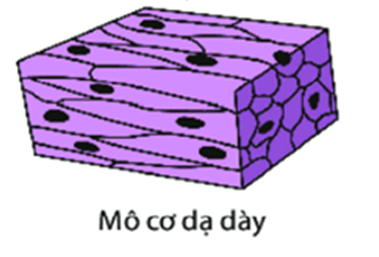 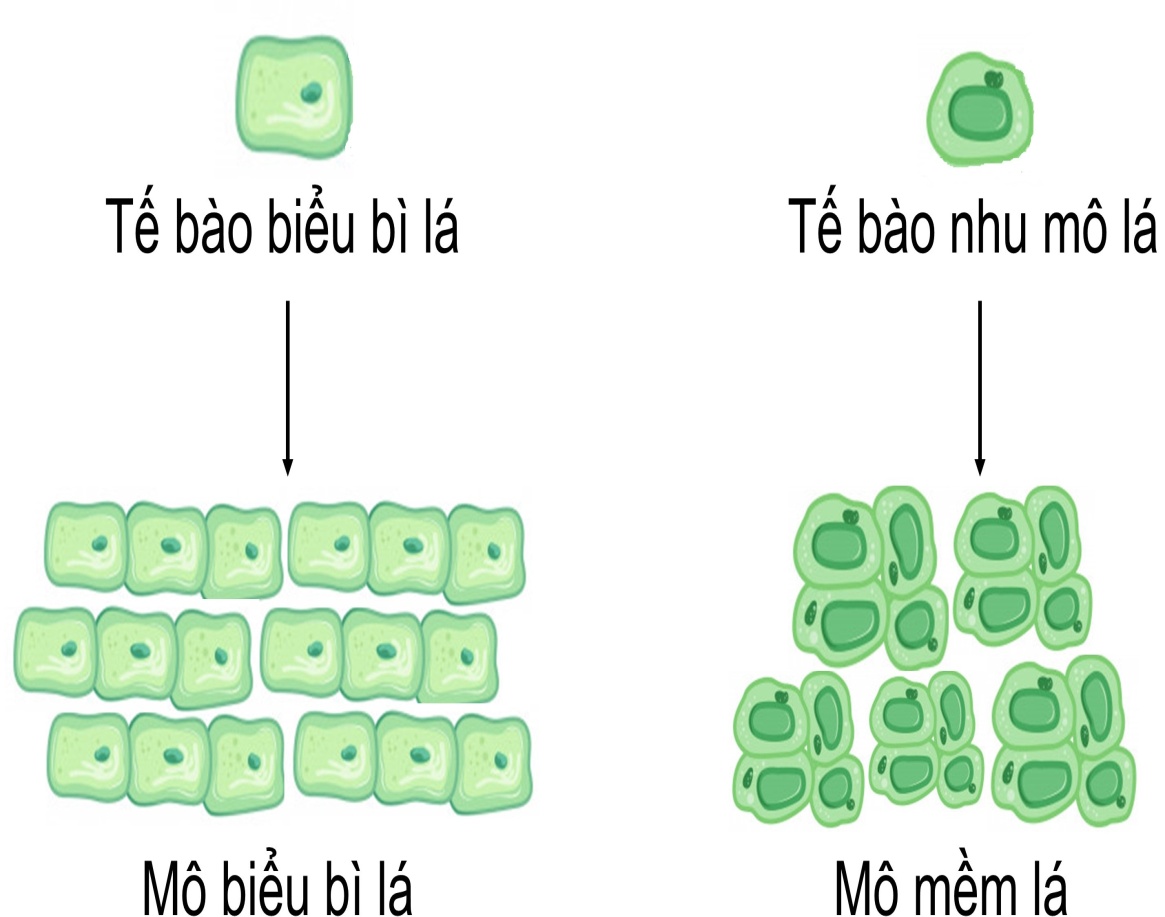 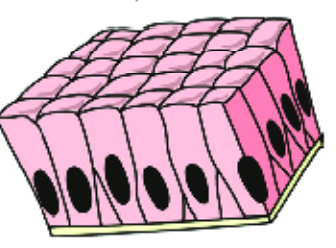 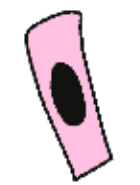 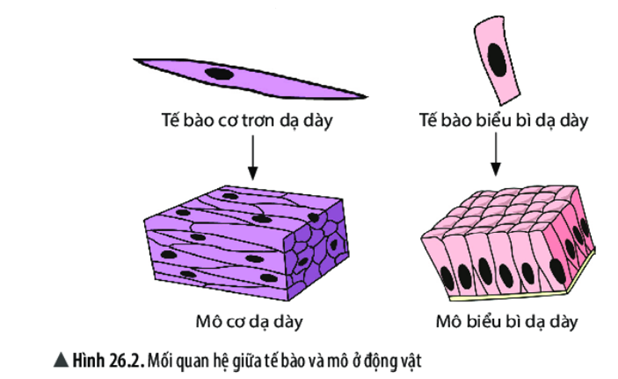 Mô
Mô
Mô
Câu 2. Cho biết mối quan hệ từ tế bào đến mô?
- Nhiều tế bào giống nhau cấu tạo nên mô.
Câu 3. Dự đoán các tế bào hình thành nên mỗi loại mô có cùng thực hiện một chức năng hay không?.
- Các tế bào hình thành nên mỗi loại mô cùng thực hiện một chức năng
BÀI 23: TỔ CHỨC CƠ THỂ ĐA BÀO
I. CÁC CẤP TỔ CHỨC CỦA CƠ THỂ ĐA BÀO
II . TỪ TẾ BÀO TẠO THÀNH  MÔ
KẾT LUẬN
Mô là một nhóm tế bào giống nhau về hình dạng, cấu tạo và cùng thực hiện một chức năng nhất định.
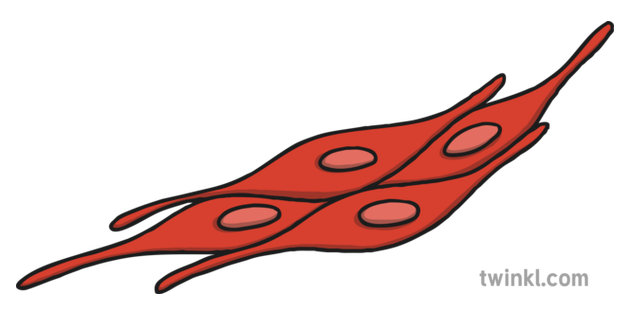 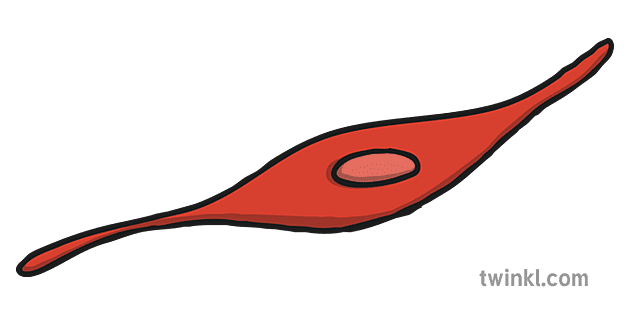 1 tế bào cơ
Mô cơ
BÀI 23: TỔ CHỨC CƠ THỂ ĐA BÀO
I. CÁC CẤP TỔ CHỨC CỦA CƠ THỂ ĐA BÀO
II . TỪ TẾ BÀO TẠO THÀNH  MÔ
Quan sát hình 23.3 SGK
 Kể tên một số loại mô trên cơ thể người?
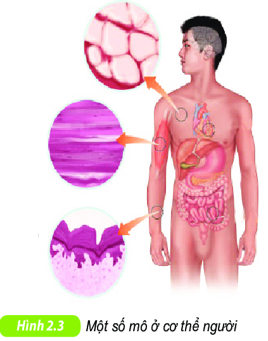 MÔ LIÊN KẾT
Nâng đỡ, liên kết các cơ quan
Bao bọc và bảo vệ cơ thể
MÔ CƠ
MÔ BIỂU BÌ Ở DA
Co, dãn tạo sự vận động
BÀI 23: TỔ CHỨC CƠ THỂ ĐA BÀO
I. CÁC CẤP TỔ CHỨC CỦA CƠ THỂ ĐA BÀO
II . TỪ TẾ BÀO TẠO THÀNH  MÔ
Quan sát hình 23.4, kể tên một số loại mô của thực vật?
Mô mạch rây
Mô mạch gỗ
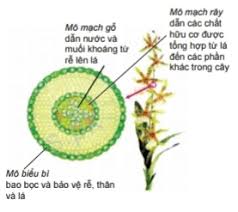 Mô Biểu bì
Bao bọc bảo vệ rễ thân lá
Dẫn nước và muối khoáng từ rễ lên
Mô mạch gỗ
Dẫn các chất hữu cơ được tổng hợp từ lá xuống các bộ phận khác của cây
Mô mạch rây
Mô biểu bì
BÀI 23: TỔ CHỨC CƠ THỂ ĐA BÀO
I. CÁC CẤP TỔ CHỨC CỦA CƠ THỂ ĐA BÀO
II. TỪ TẾ BÀO TẠO THÀNH MÔ
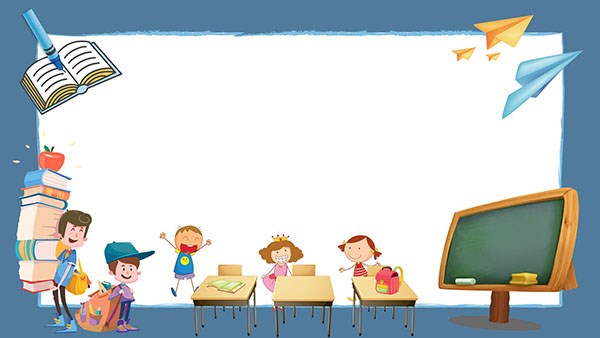 THỰC HÀNH
Nhiệm vụ:  Quan sát nhận biết 3 loại mô trên thân thực vật.
Hình thức: Theo nhóm nhỏ
Thời gian: 2 phút
Em đã học:
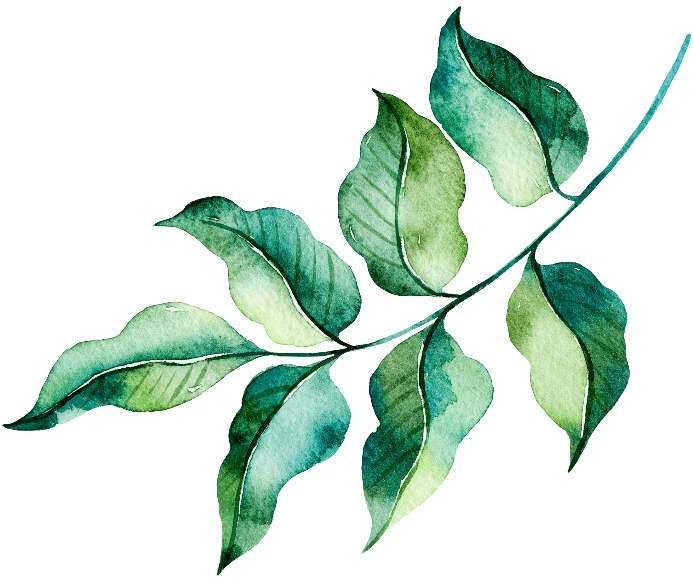 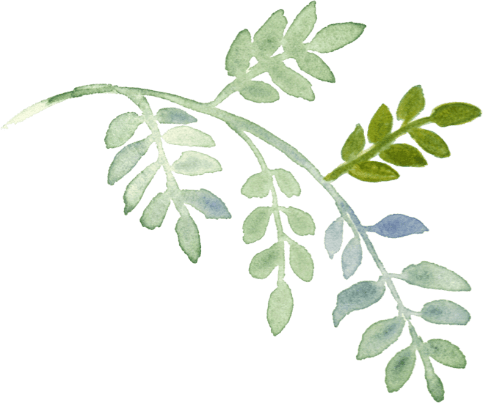 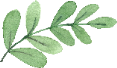 LUYE
Các cấp tổ chức của cơ thể đa bào:
Tế bào
Mô
Cơ quan
Hệ 
cơ quan
Cơ thể
Mô là một nhóm tế bào giống nhau về hình dạng, cấu tạo và cùng thực hiện một chức năng nhất định.
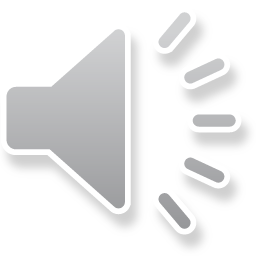 LUYỆN TẬP
THỰC HÀNH
Nhiệm vụ:  Dùng đất nặn mô hình tế bào và mô 
Hình thức: Theo nhóm 
Thời gian: 2 phút
 Nhóm nào nặn nhanh, đẹp chính xác sẽ chiến thắng
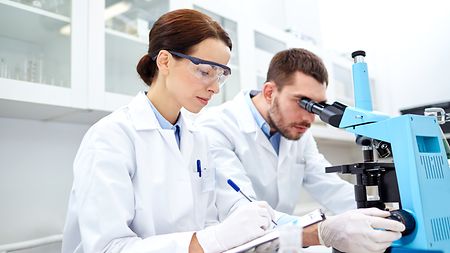 VẬN DỤNG
Trong vai là một nhà nghiên cứu sinh học, em hãy quan sát và thực hành phân biệt một số loại mô trên mô hình người, động vật hoặc thực vật?
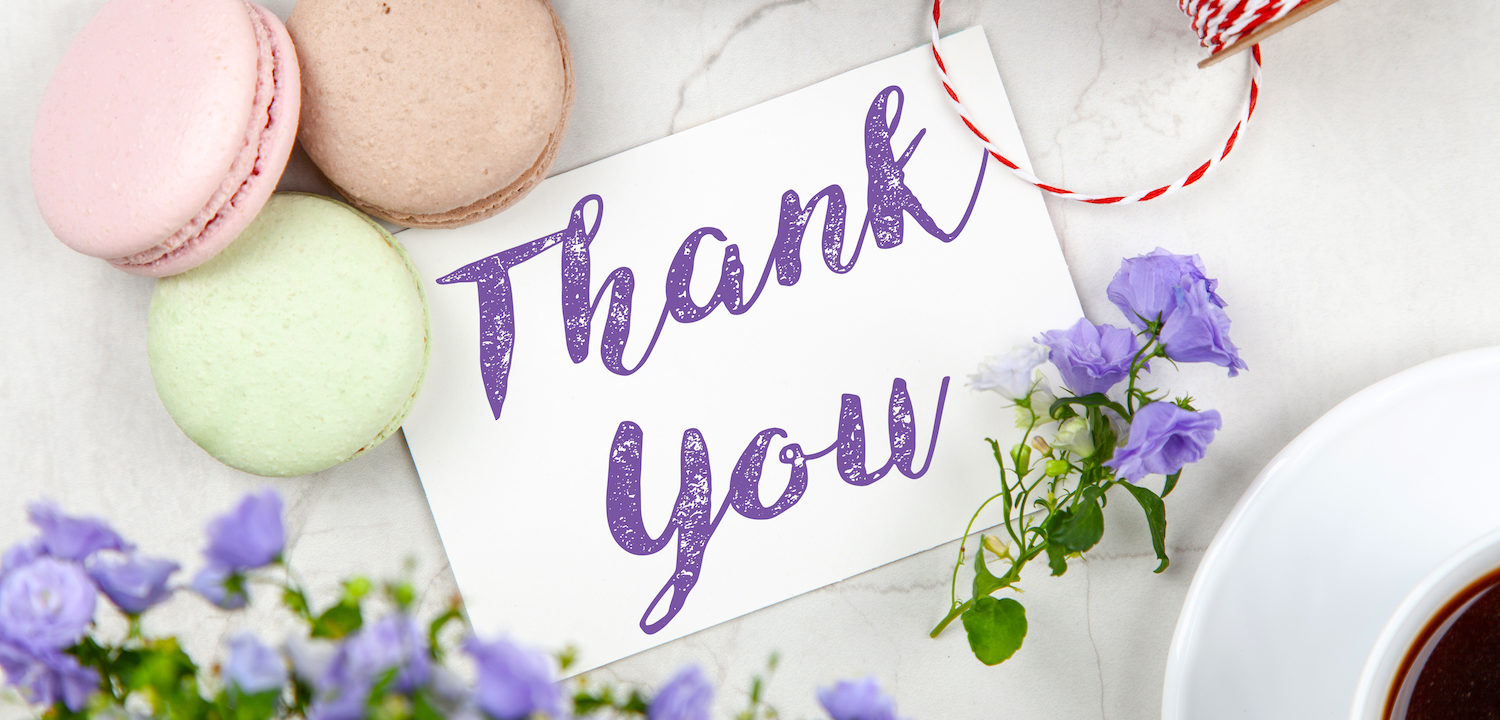 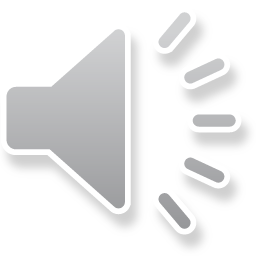 TRÒ CHƠI
THU HOẠCH CAM
TRÒ CHƠI
THU HOẠCH CAM
Mùa cam đến rồi, các em hãy cùng các bác nông dân thu hoạch cam nhé!
Với mỗi câu trả lời đúng, một quả cam sẽ được hái xuống.
[Speaker Notes: Bấm vào từng quả cam để đến câu hỏi. Sau khi thu hoạch xong bấm vào quả cam góc bên phải màn hình để kết thúc trò chơi.]
Câu 1: Cấp độ tổ chức cơ bản nhất của cơ thể là:
A. Tế bào. 
B. Cơ quan. 
C. Hệ cơ quan. 
D. Cơ thể.
[Speaker Notes: Bấm vào quả cam góc phải để trở lại trò chơi.]
Câu 2: Nhóm tế bào cùng thực hiện một chức năng liên kết với nhau tạo thành:
A. Tế bào
B. Hệ cơ quan
C. Cơ quan
D. Mô
[Speaker Notes: Bấm vào quả cam góc phải để trở lại trò chơi.]
Câu 3: Mức độ tổ chức cơ thể liền kề cao hơn mô là:
A. Tế bào
B. Cơ thể 
C. Cơ quan
D. Mô
[Speaker Notes: Bấm vào quả cam góc phải để trở lại trò chơi.]
Câu 4: Sinh vật nào sau đây không có mức độ tổ chức cơ thể là mô?
A. Rêu.  
B. Chuột đồng
C. Chó đốm
D. Vi khuẩn
[Speaker Notes: Bấm vào quả cam góc phải để trở lại trò chơi.]
Câu 5: Loại  mô nào có chức năng co, dãn tạo nên sự vận động ?
A. Mô liên kết.  
B. Mô biểu bì
C. Mô mạch rây
D.  Mô cơ
[Speaker Notes: Bấm vào quả cam góc phải để trở lại trò chơi.]
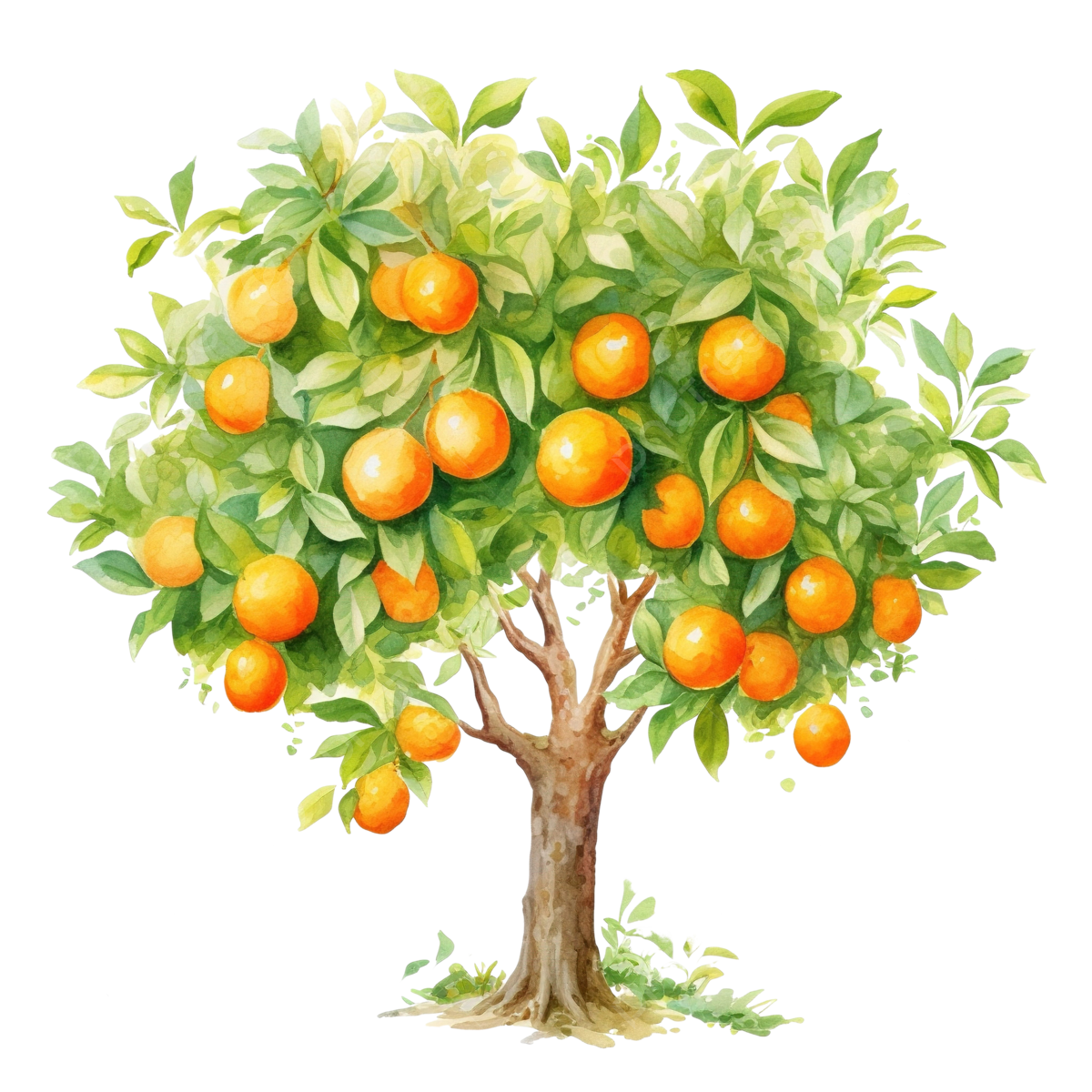 TRÒ CHƠI KẾT THÚC!
KHỞI ĐỘNG
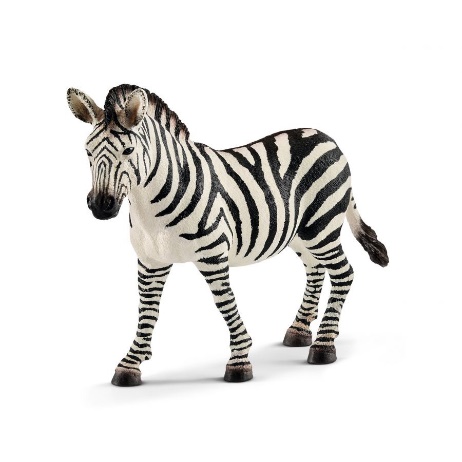 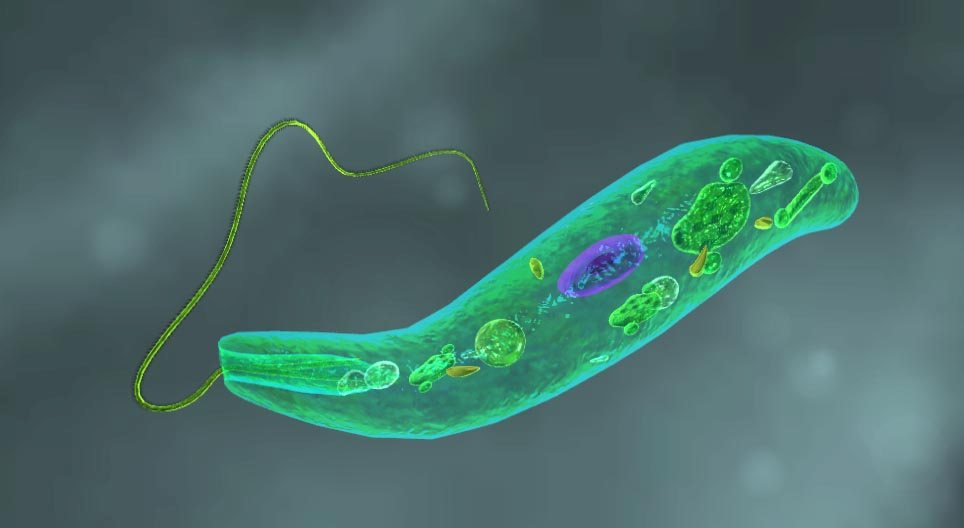 Trùng roi, trùng  biến hình
Con ngựa, cây lúa
TRÙNG ROI
NGỰA
- Cơ thể chỉ được cấu tạo từ 1 tế bào.
- Cơ thể được cấu tạo từ nhiều tế bào.
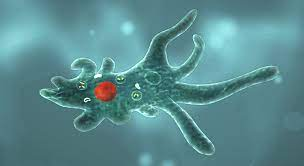 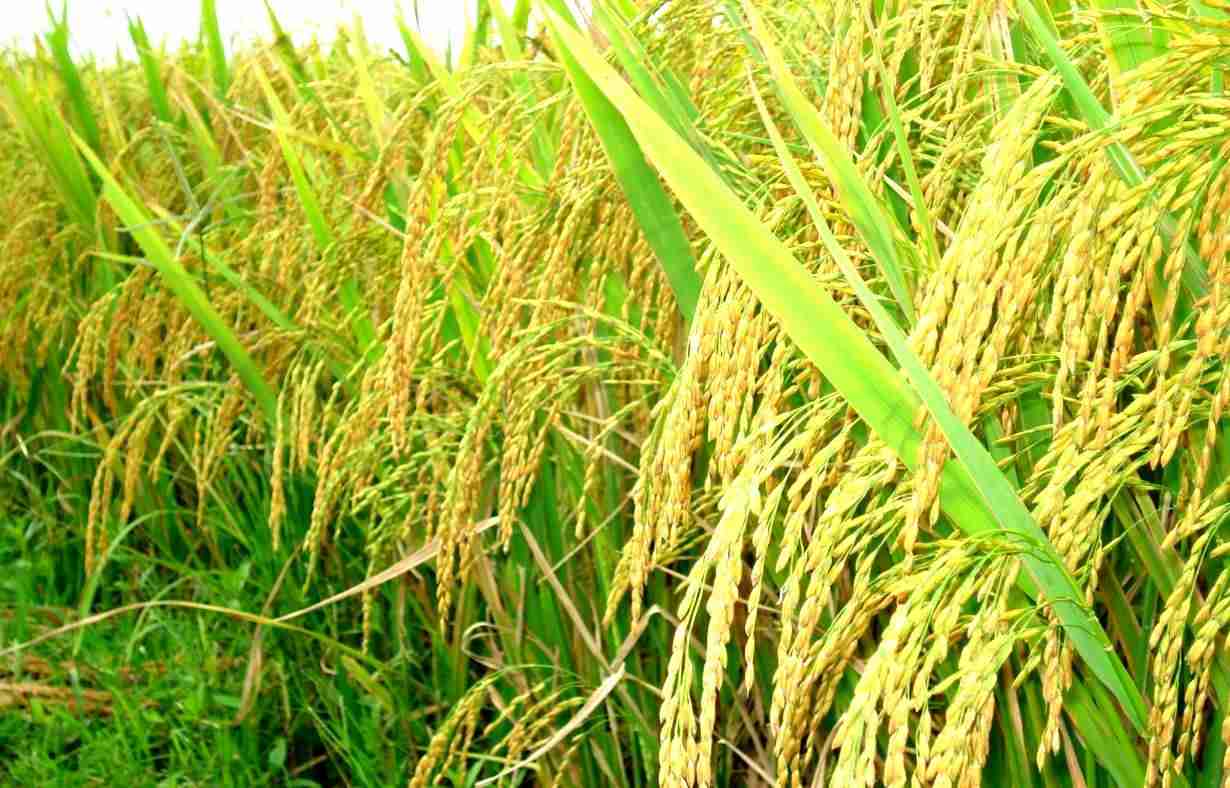 - Một tế bào thực hiện toàn bộ quá trình sống cơ bản của của cơ thể.
TRÙNG BIẾN HÌNH
CÂY LÚA
BÀI  23: TỔ CHỨC CƠ THỂ ĐA BÀO
I. CÁC CẤP TỔ CHỨC CỦA CƠ THỂ ĐA BÀO
Các cấp tổ chức cấu tạo cơ thể người
BÀI  23: TỔ CHỨC CƠ THỂ ĐA BÀO
I. CÁC CẤP TỔ CHỨC CỦA CƠ THỂ ĐA BÀO
Các cấp tổ chức cấu tạo thực vật
BÀI  23: TỔ CHỨC CƠ THỂ ĐA BÀO
I. CÁC CẤP TỔ CHỨC CỦA CƠ THỂ ĐA BÀO
Các cấp tổ chức cấu tạo cơ thể động vật
Câu 1: Vật sống nào sau đây không có cấu tạo cơ thể là đa bào?
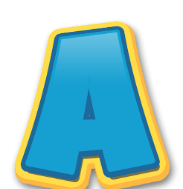 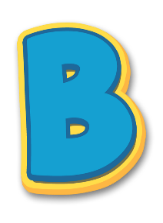 Hoa hồng
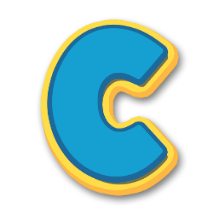 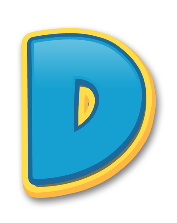 Hoa hướng dương
Tảo lục
Câu 2:Trong các vật sau đây, vật nào là vật sống?
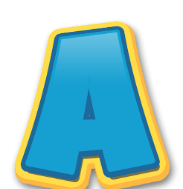 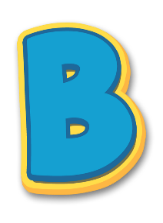 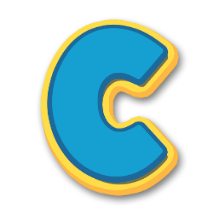 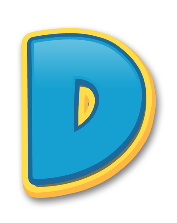 Thực vật
Câu 3: Cơ thể đơn bào và cơ thể đa bào khác nhau chủ yếu ở điểm nào?
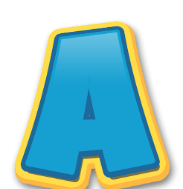 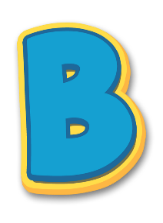 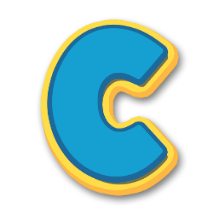 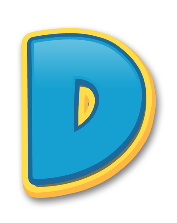 Hình dạng